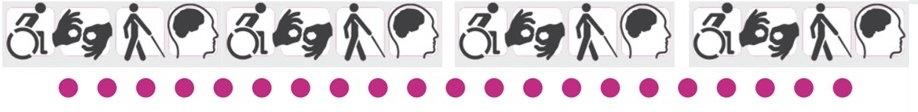 PowerPoint colour scheme: Faded vertical lines of colour on the right hand side are interwoven together. pink, blue and green, representing the O P S A colours. 

All text and icons are black on a white background, with the exception of a few slides, where text and icons are white on black.
The GC Workplace Accessibility Passport
Situations, Barriers, and Solutions 
Office of Public Service Accessibility
June 2023
The Accessible Canada Act
The ACA (2019):
Is based on a broad definition of disability (See annex B)
Shifts the responsibility to organizations to remove or avoid the creation of barriers to accessibility
Nothing Without Us: puts persons with disabilities at the centre of discussion and action
Requires all GC organizations to develop Accessibility Plans and to measure progress
2
Towards Disability Inclusion
This is a model of disability inclusion represented by three overlapping circles with different colors: Environment (blue), Culture (yellow) and Individual Adjustments (purple)
Culture

Free of Discrimination
Respectful
Values Differences
Environment

Free of Barriers
Welcoming
Individual Adjustments

Adaptive Equipment and Tools
Support Measures
3
Why are workplace accommodation measures important?
Canada has a strong legal framework that has supported employment equity through a duty to accommodate approach. The ACA creates an opportunity to be proactive by requiring organizations to take deliberate measures to create a barrier-free environment by 2040. 
Two fundamental conditions to recruitment, promotion, and retention of public servants with disabilities: 
A culture of equity and respect 
Prompt and easy access to unique individual adjustments 
Example: MS Word has a myriad of features that support accessibility of documents (environment), a screen reader (individual adjustment) is the tool that allows an individual with print-related accessibility needs to use Word.
4
A “Yes by Default” approach means…
Every employee is entitled to request and receive support from their manager and organization at the earliest opportunity
The objective of workplace accommodation is to equip every employee with the tools and support measures so they can contribute to their full potential
Every request for workplace accommodation needs to be examined 
As the representative of the employer, managers cannot deny requests for reasonable accommodation
“Yes” doesn’t necessarily mean yes to everything the employee asks for
5
What is the GC Workplace Accessibility Passport?
A way to explain to the manager this is how I function, this is why
A basis for on going and open dialog between employee and manager
Process to “getting to yes” i.e. to agree on the tools and support measures that will help address barriers faced by the employee in the workplace
6
Workplace Situations, Barriers, and Solutions
Workplace Situations
Workplace accommodation needs depend on: 
Job responsibilities 
Working conditions, such as hybrid work, direct interactions with clients 
Work situations, such as regular duties, selection process, learning activities, meetings
Barriers
A workplace barrier is anything physical, architectural, technological or attitudinal, anything that is based on information or communications or anything that is the result of a policy or a practice that hinders the full and equal participation in the workplace of persons with disabilities
Solutions
Solutions are devices, software, measures or services that address barriers faced by individuals with disabilities in work situations
Equip employees to succeed at their job
Take into account the unique needs and skills of the individual and organizational requirements
Are often mainstream tools or measures
Adapt or replace tools provided to employees, in order to “level the playing field”
May include training
7
How to use the GC Workplace Accessibility Passport
Understand job responsibilities
Describe barriers 
Start a conversation with the manager
Discuss potential solutions
PATH 1 – solutions are identified
If solutions are identified and employee and manager agree…
Employee completes the Passport
Employee signs
Manager signs on behalf of the organization
Manager takes action to implement the Passport agreement
PATH 2 – no agreement on solution
If there is no agreement on the solution…
In collaboration with the employee, manager consults departmental or external workplace accommodation expert
Employee-centered informal or formal needs assessment results in recommended solution(s)
Employee completes and signs the Passport
Manager signs on behalf of the organization and actions the Passport agreement
Solutions are in place
8
Signing and Updating the Passport Agreement
The Passport is an agreement between an employee and their manager
Manager agrees to secure identified solutions and regularly check in on their effectiveness 
Employee commits to use identified solutions to fulfill their job responsibilities and promptly inform manager of any new or evolving requirements
The Passport does not require approvals 
It is updated on a regular basis or when circumstances change 
It is the basis for conversations with a new manager, to avoid renegotiating workplace accommodation that still meets employee needs
It facilitates the transfer of adaptive devices between organizations
9
About Supporting Documentation
No medical information, such as diagnosis, description of a condition, medication or treatments,  is collected or reflected in the Passport 
Professional assessments by internal or external experts are only required if the employee or their manager cannot identify the most appropriate solutions to address barriers listed in the Passport
Only the portions of any professional assessment that pertain to the specific duties of the employee or their working conditions, the barriers and potential solutions are to be included in the Passport 
Resource: Government of Canada Workplace Accessibility Passport Guidance for Managers - Canada.ca
10
Annex A: Passport Resources
Canada.ca page:Government of Canada Workplace Accessibility Passport - Canada.ca 
Passport GCpedia page: GC Workplace Accessibility Passport/ Passeport d’accessibilité au lieu de travail du GC – Gcpedia
Orientation Guide
Implementation Guide 
FAQs 
Conversation Guides for Employees and Managers 
Editions of the Newsletter 
Information for Managers 
Duty to Accommodate: A General Process For Managers - Canada.ca 
Government of Canada Workplace Accessibility Passport Guidance for Managers - Canada.ca
Passport videos
Video: GC Workplace Accessibility Passport: The Need for the Passport - CSPS (csps-efpc.gc.ca)
Video: GC Workplace Accessibility Passport: Facilitating Conversations Between Employees and Managers - CSPS (csps-efpc.gc.ca)
Video: GC Workplace Accessibility Passport: Protecting Your Personal Information - CSPS (csps-efpc.gc.ca)
Contact Us: AccessibilityPassport.Passeportdaccessibilite@tbs-sct.gc.ca
Annex B - Accessible Canada Act – Definition of Disability
Disability: any impairment, including a physical, mental, intellectual, cognitive, learning, communication or sensory impairment — or a functional limitation — whether permanent, temporary or episodic in nature, or evident or not, that, in interaction with a barrier, hinders a person’s full and equal participation in society.
Persons with disabilities are diverse and experience multiple and intersecting barriers on the basis: of disability or multiple disabilities, race, national or ethnic origin, colour, religion, age, sex, sexual orientation, gender identity or expression, marital status, family status, genetic characteristics, and/or conviction for an offence for which a pardon has been granted.
12